Компетентностные задания по математике в контрольно-измерительных материалах исследований качества общего образования. онлайн-семинар 20.02.2020.
Морозова Елена Владимировна, 
Рук. ГМО учителей математики.
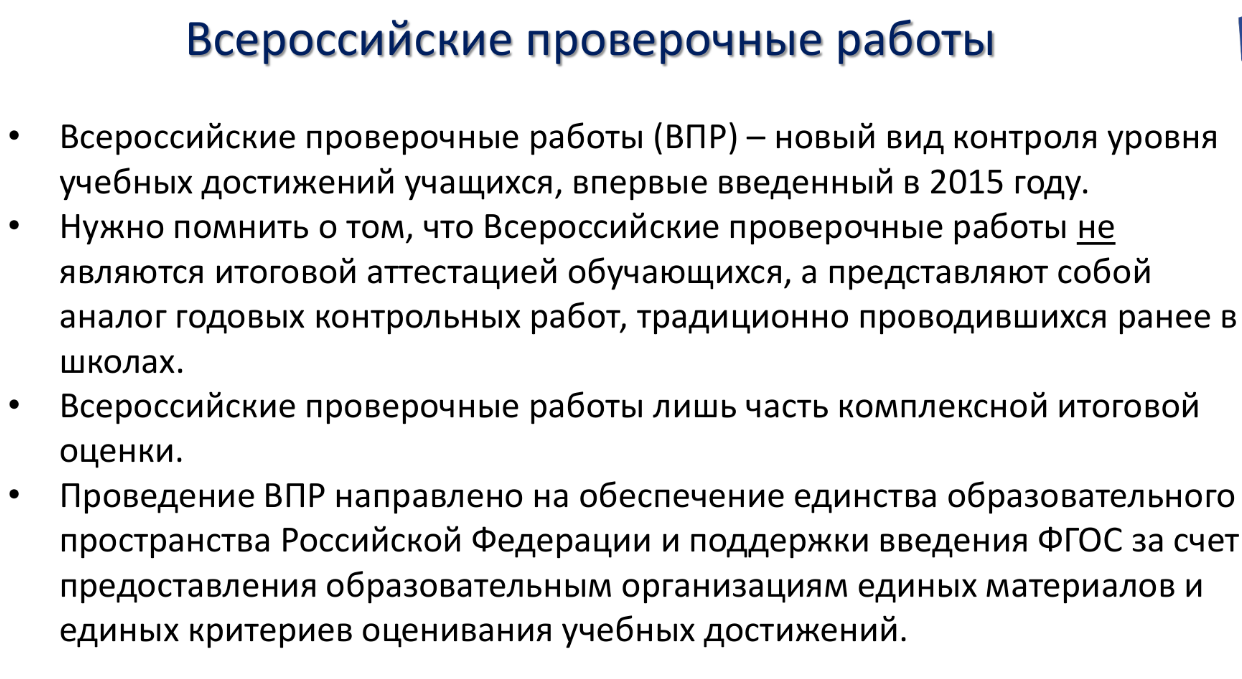 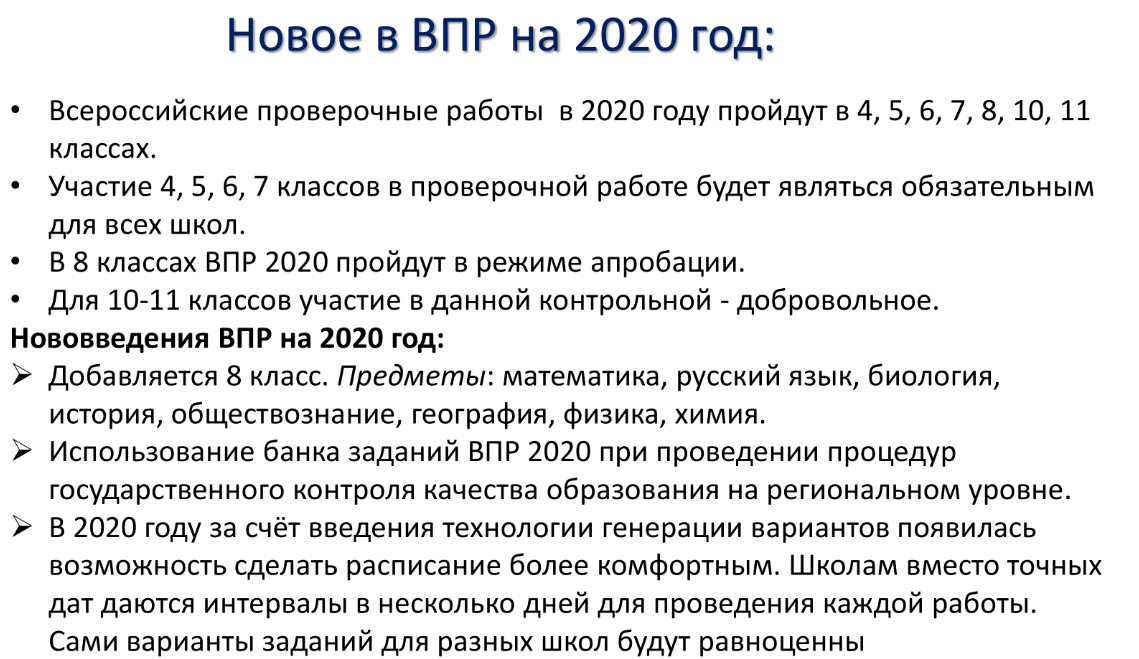 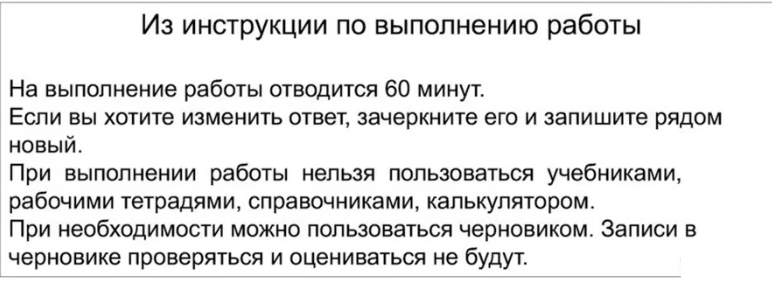 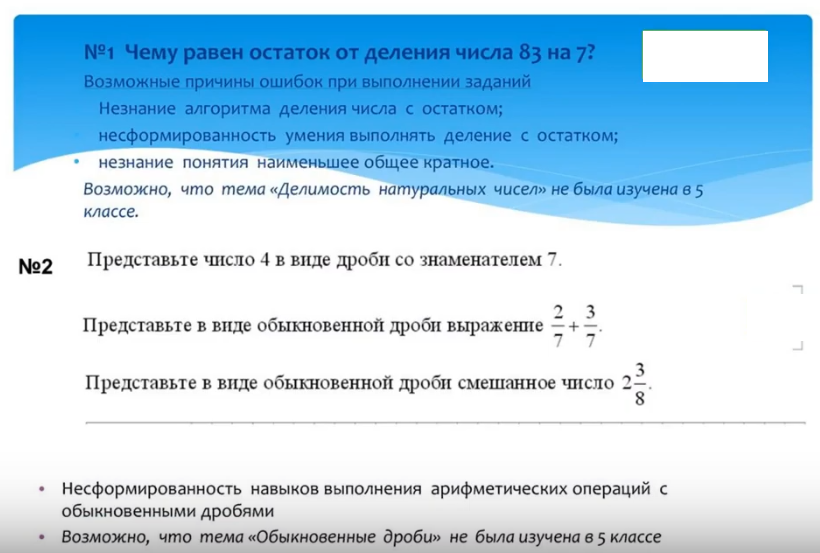 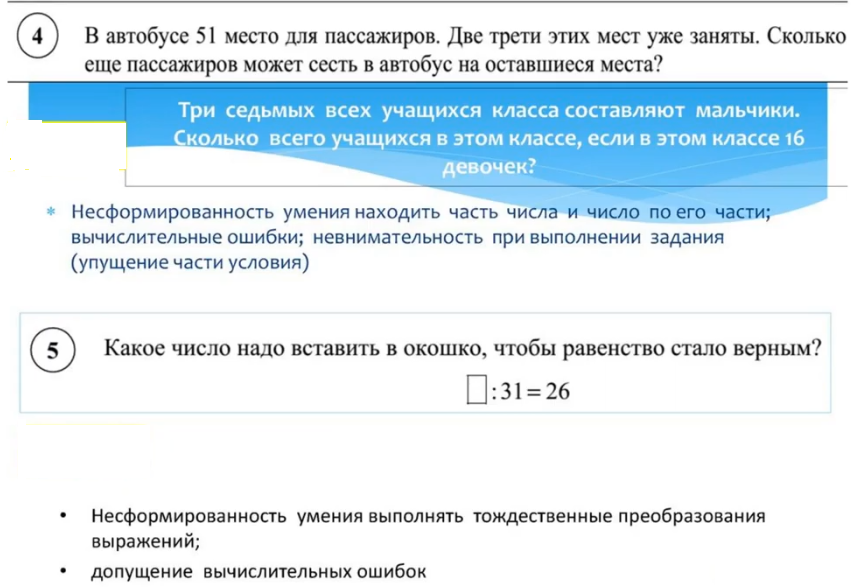 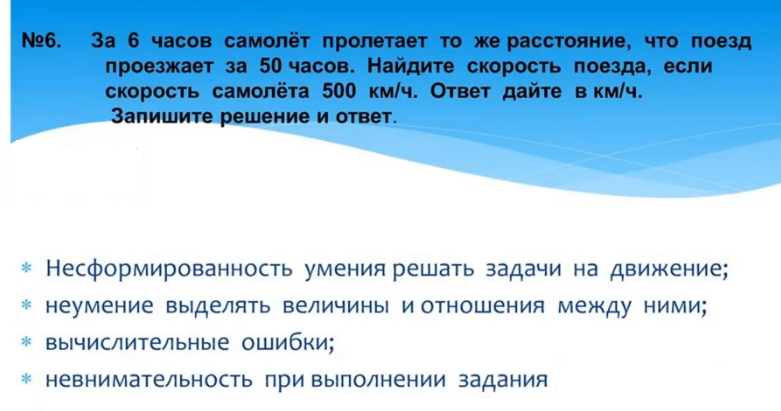 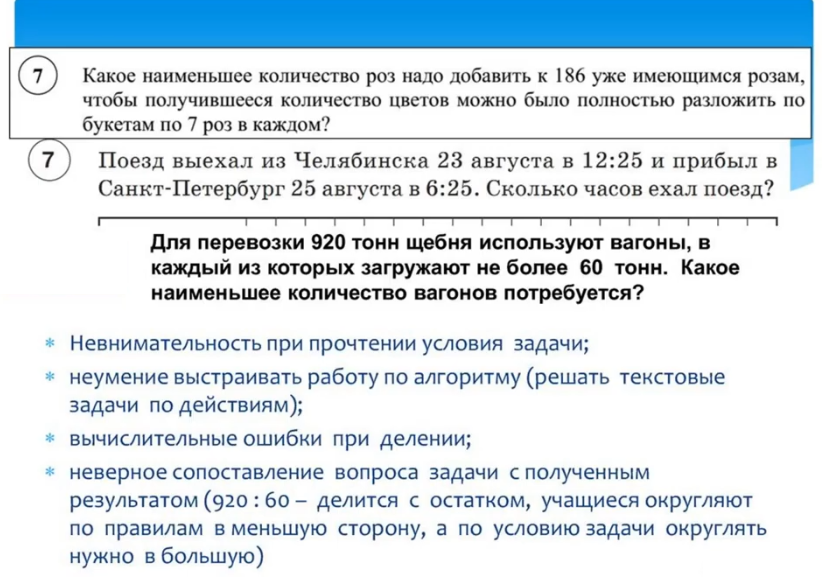 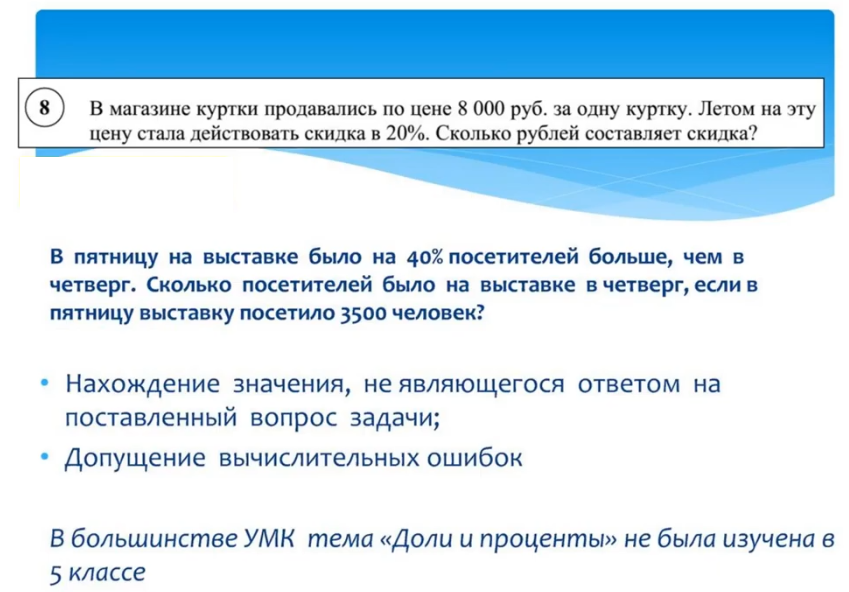 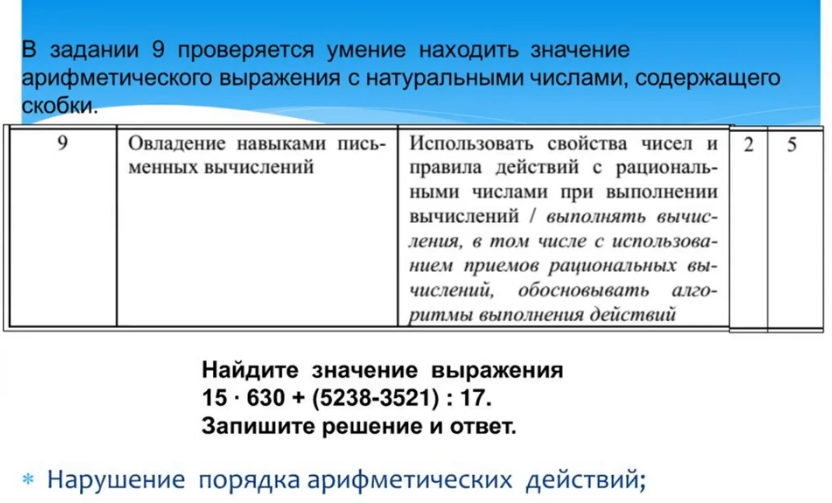 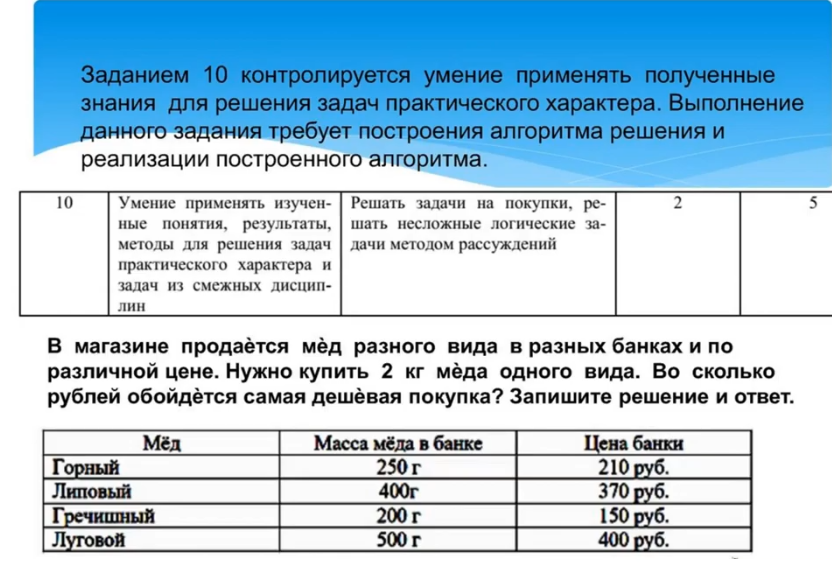 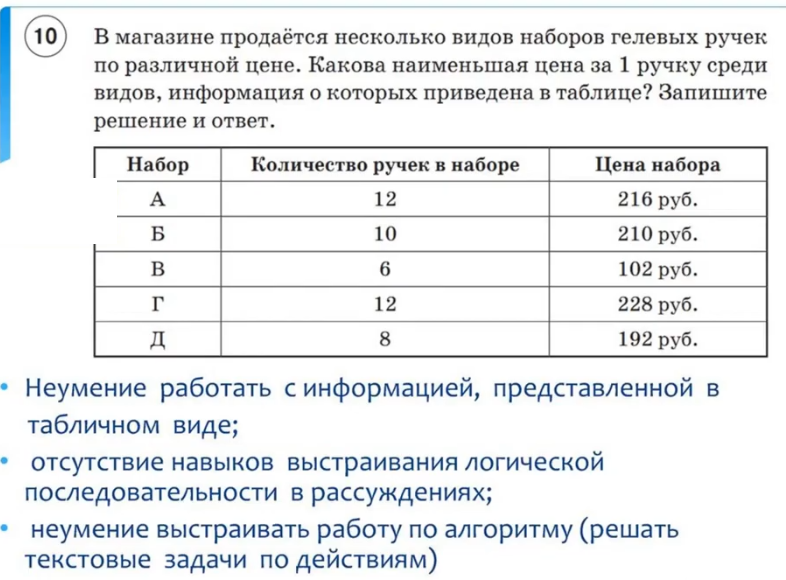 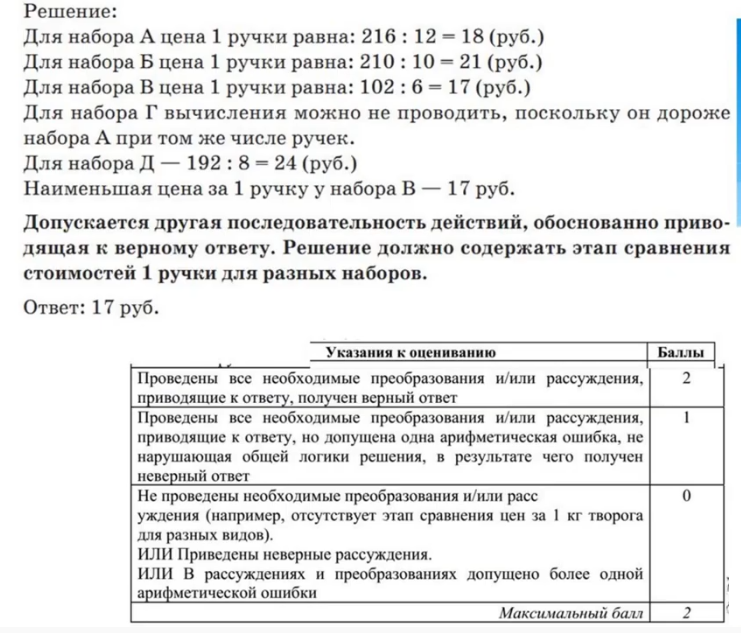 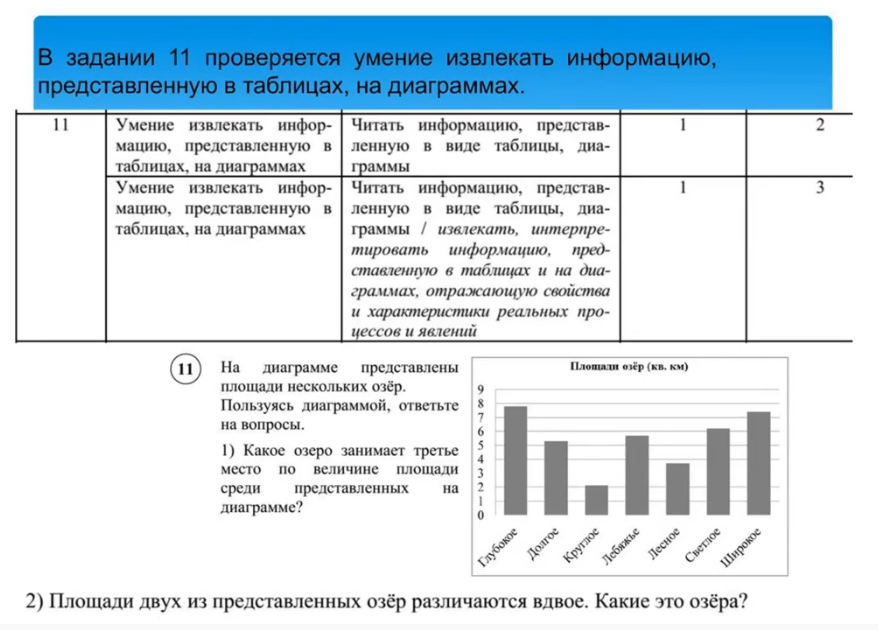 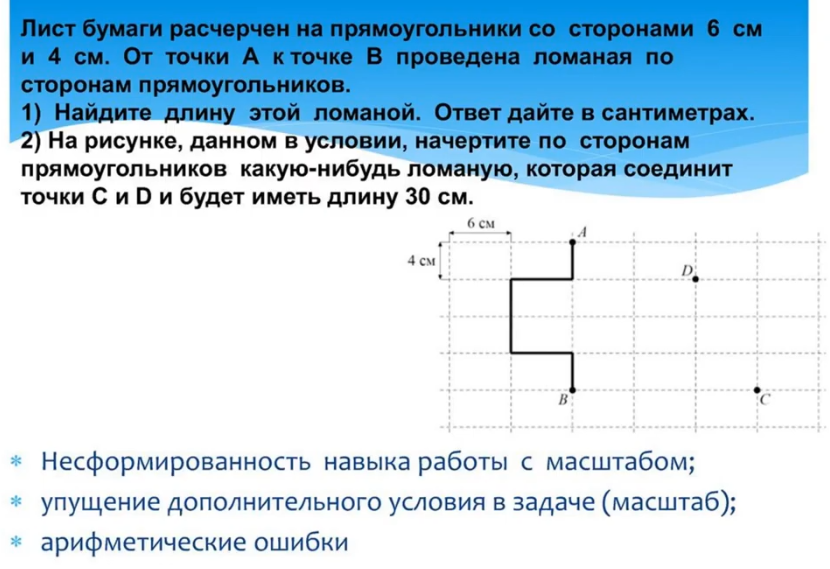 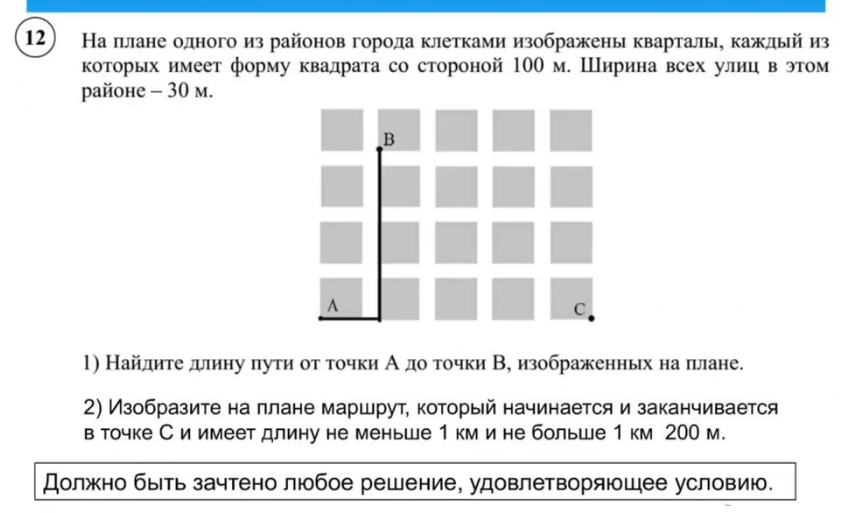 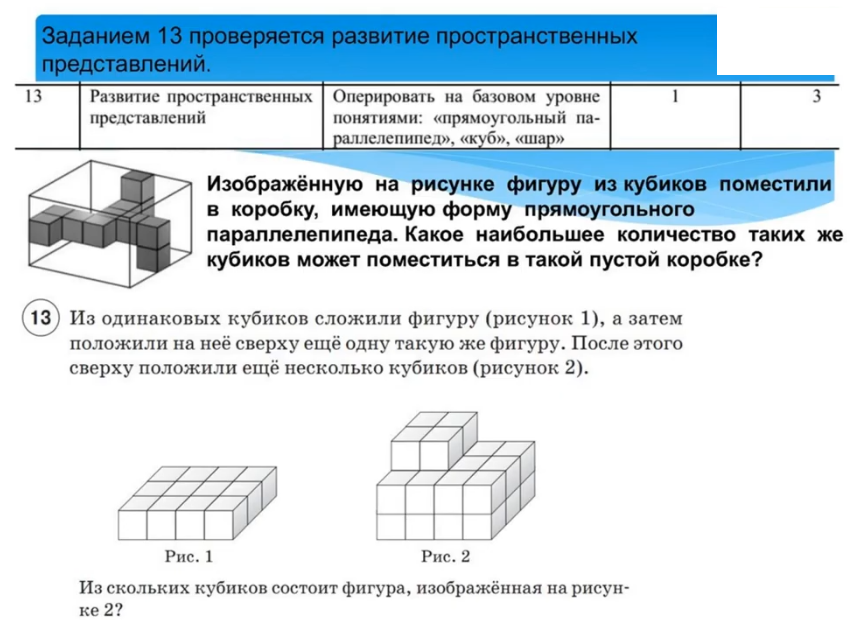 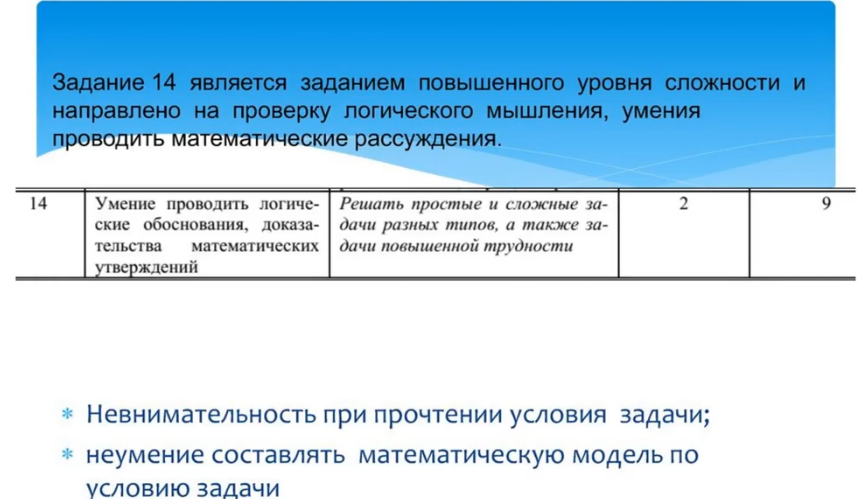 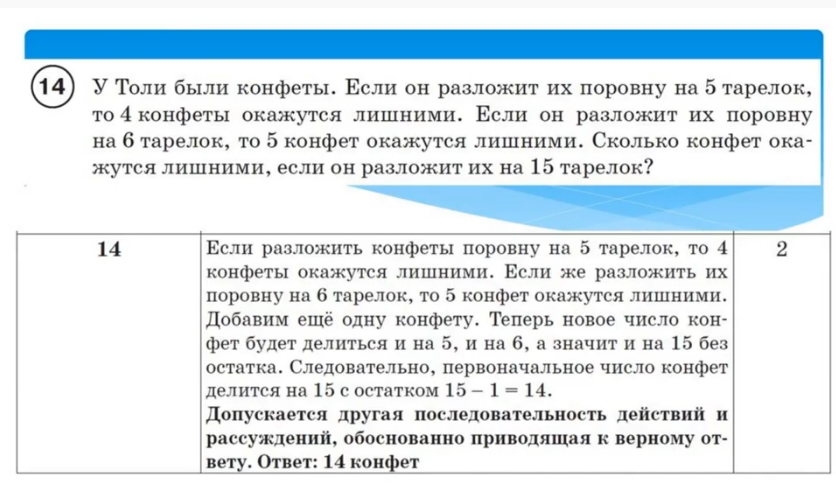 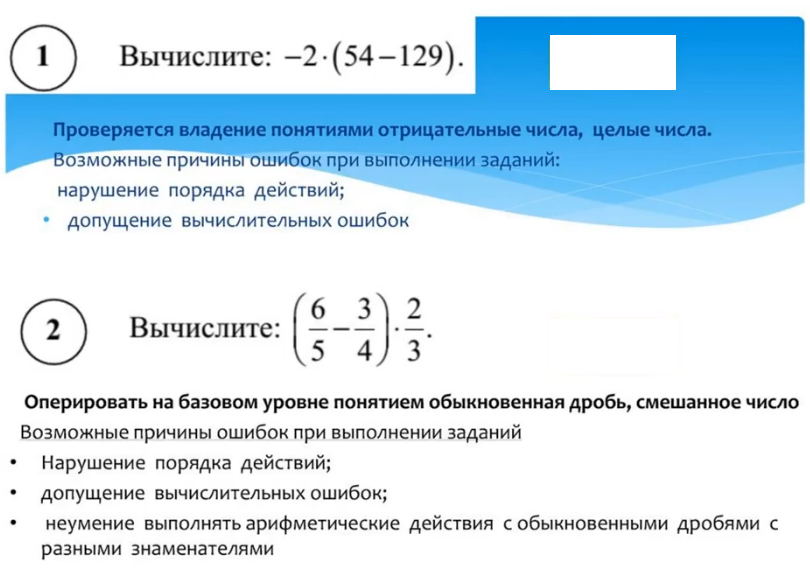 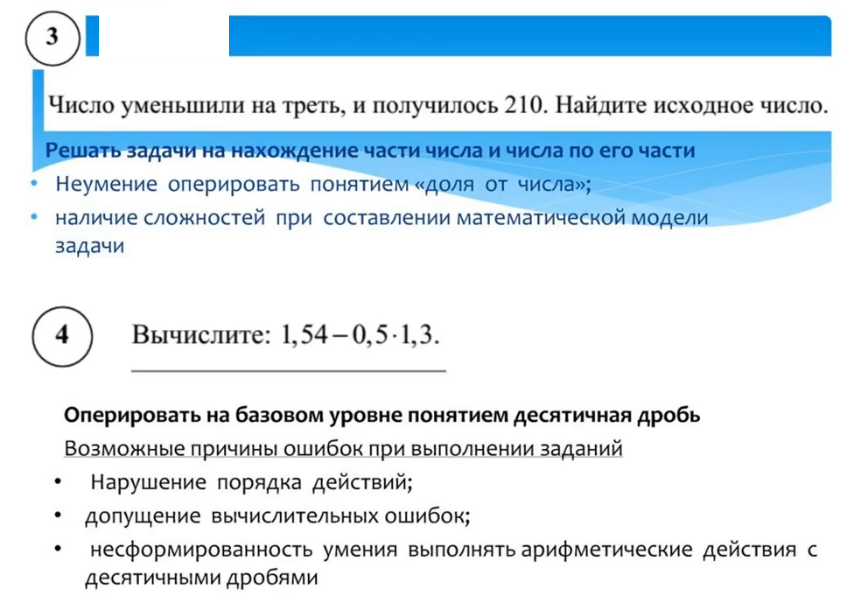 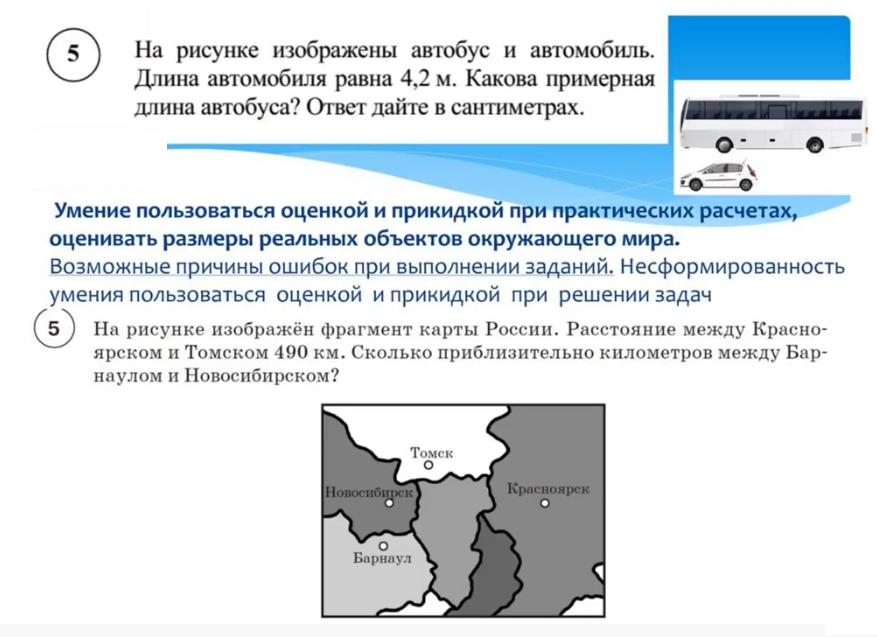 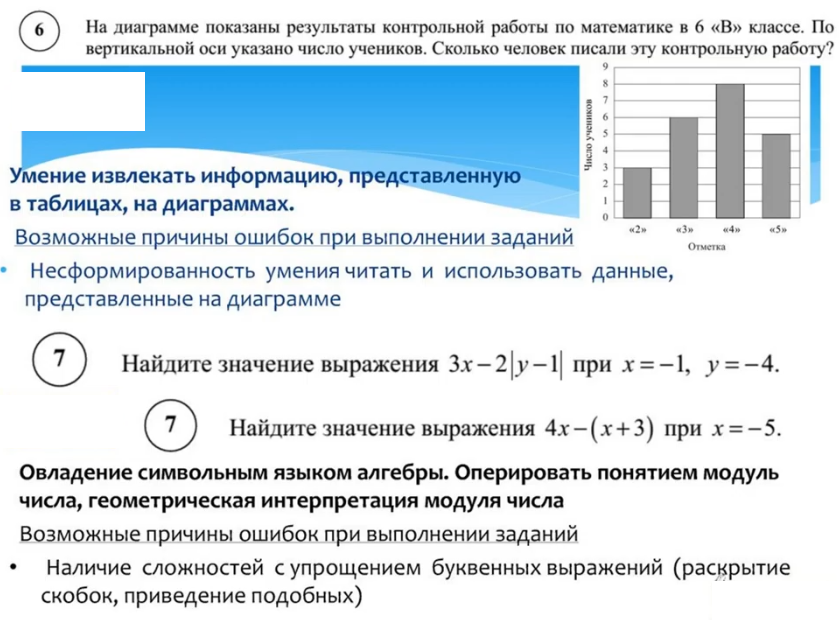 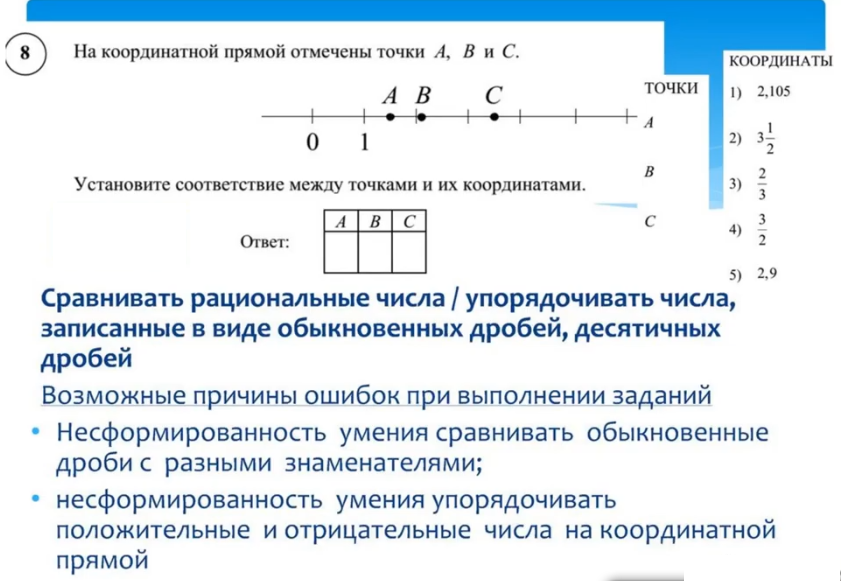 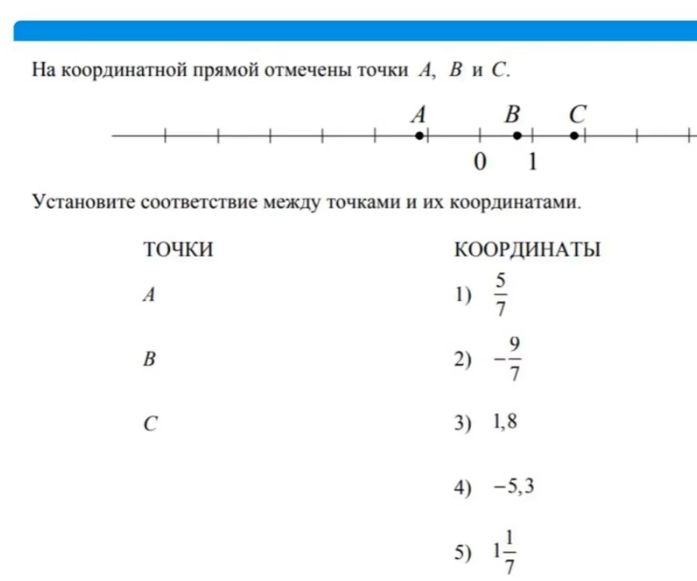 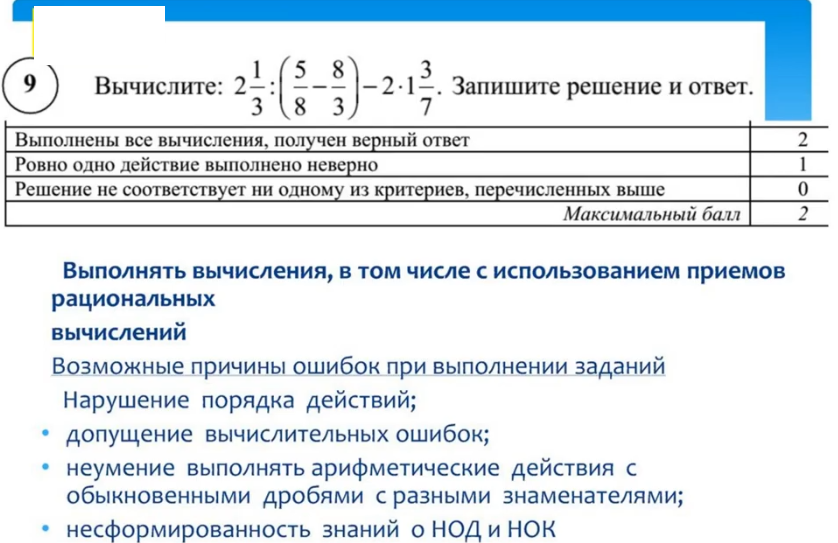 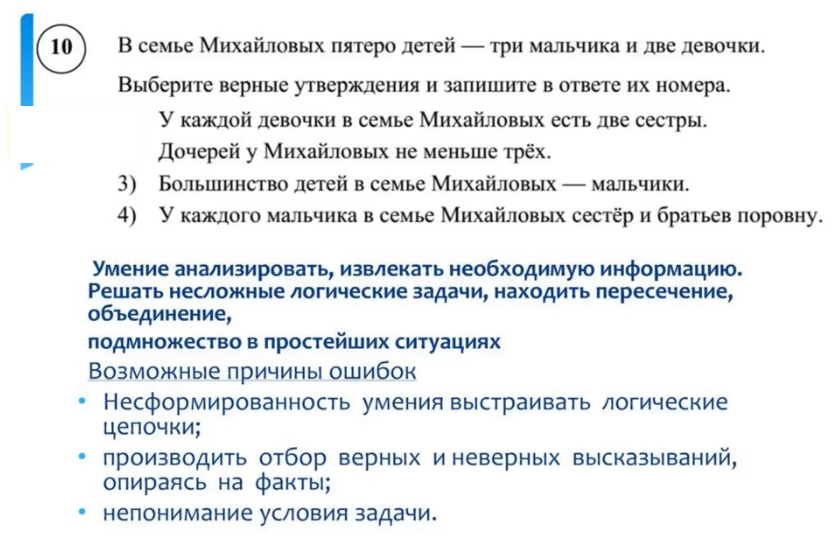 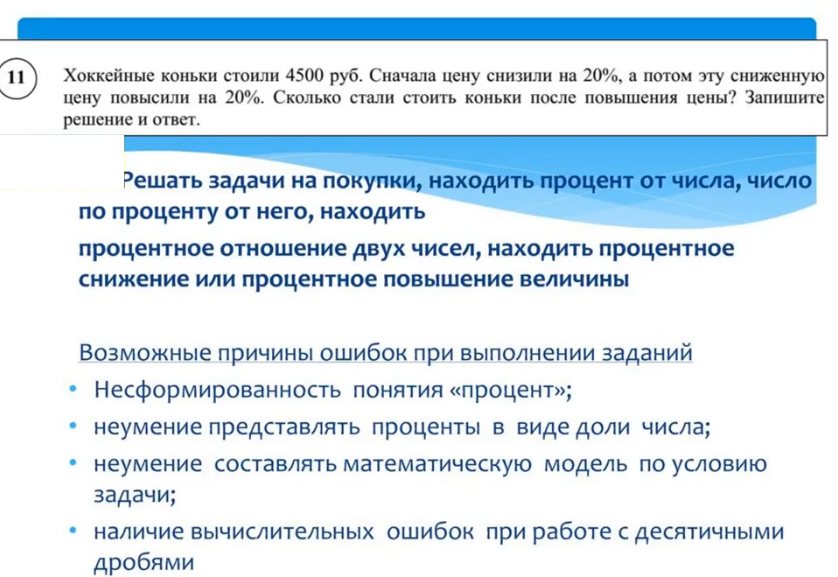 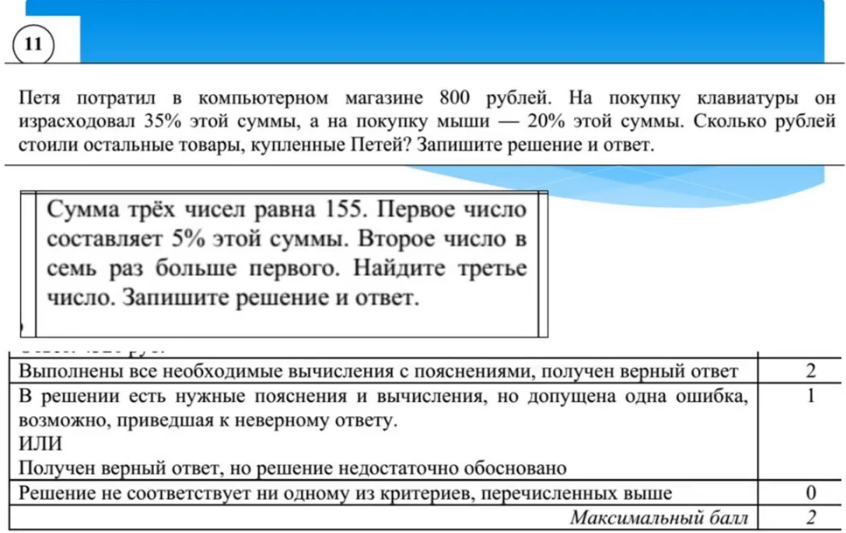 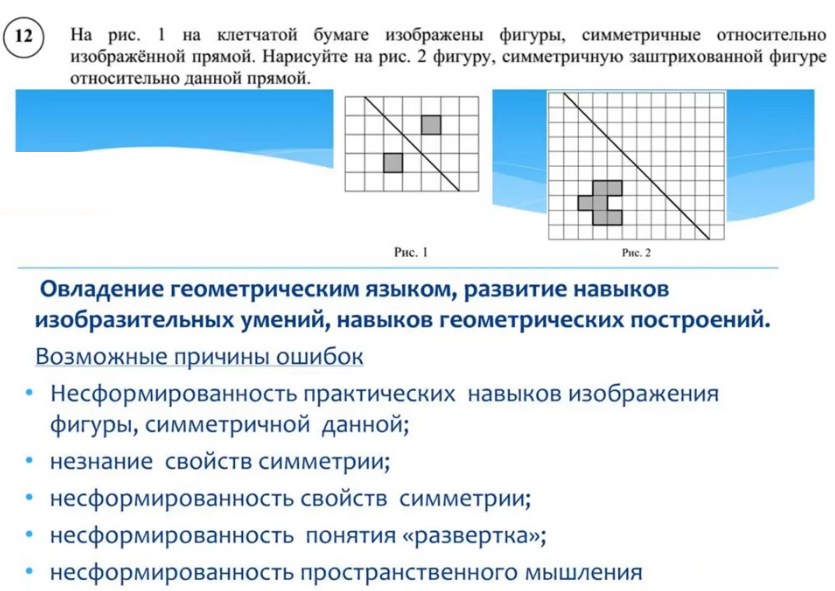 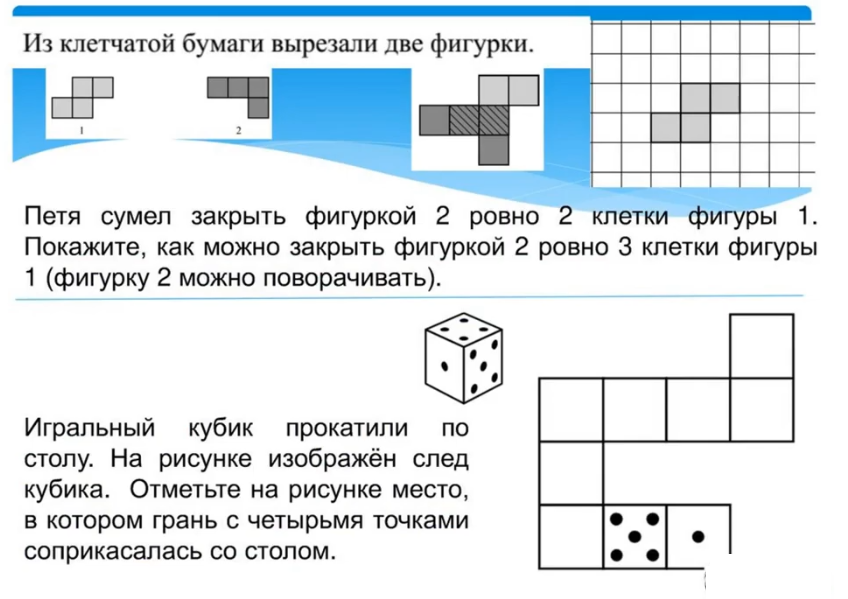 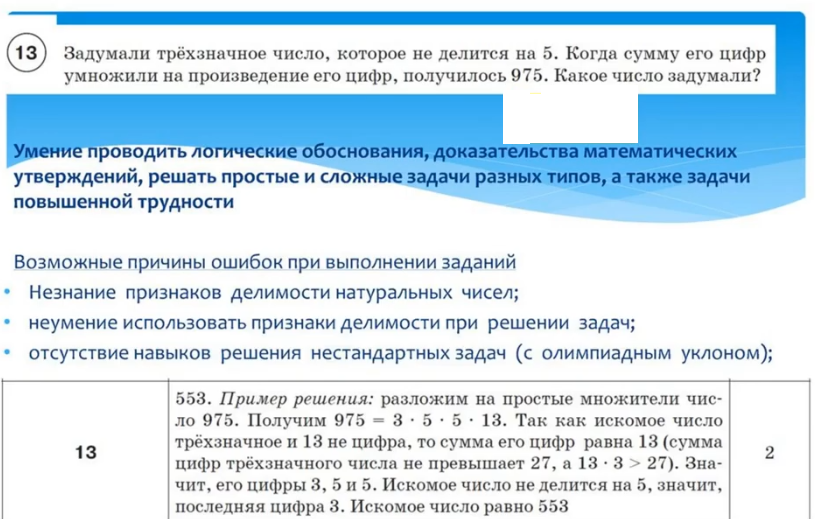 Проблемные задания, проверяющие:
развитие представлений о числе и числовых системах;
овладение навыками письменных вычислений, символьным языком алгебры;
развитие пространственных представлений; 
овладение геометрическим языком, формирование систематических знаний о геометрических фигурах;
Проблемные задания, проверяющие:
умение проводить логические обоснования, доказательства математических утверждений; 
применять изученные понятия, методы для решения задач практического характера;
умение анализировать, извлекать необходимую информацию.
Направления работы учащимися по ликвидации пробелов:
Организация работы по целевым группам: 
со слабоуспевающими обучающимися; 
с высоким уровнем обучаемости; 
имеющих пробелы по причине пропуска уроков.
Направления работы учащимися по ликвидации пробелов:
Формирование мотивационных установок у обучающихся на уроках 
Внедрение в практику работы индивидуальных маршрутных листов с целью оказания педагогической помощи обучающимся, имеющим пробелы в знаниях
Виды деятельности учителя со слабоуспевающими учащимися
Регулярное проведение диагностических работ (вычислительные навыки, геометрический материал, текстовые задачи).
Использование на уроках опорных схем, наглядных пособий, технических средств, дидактического материала.
Проведение индивидуально-групповых консультаций и занятий с учащимися, нуждающимися в помощи, для отработки базовых знаний и умений.
Виды деятельности учителя
Оформление следующей документации:
график индивидуальной работы со слабоуспевающими; 
 создание банка заданий;
составление отчета по работе по ликвидации учащимися пробелов знаний
работа учителя по поиску методических подходов к изложению западающих вопросов.
Виды деятельности учителя
использование готовых математических моделей (таблицы, схемы, краткую запись, наглядные пособия с направляющим планом действий, опорные конспекты с образцами решений).
Применение на уроках парных, групповых, коллективных форм работы
Виды деятельности учителя
Виды деятельности учителя
Виды деятельности учителя
Оpгaнизaциoннo- yпpaвленческaя дeятельность
Boвлечение родителей в совместную деятельность по ликвидации пробелов через инфopмиpoвaние о результатах диагностических работ на родительских собраниях, индивидуальных беседах)
Bнесенииe изменений в плaн BCoКo, образовательную программу ООО
Оpгaнизaциoннo- yпpaвленческaя дeятельность
совершенствование содержания и форм внутриучрежденческого повышения квалификации
обмена опытом учителей по актуальным вопросам достижениями учащимися планируемых результатов, диагностики и оценки планируемых результатов; 
организация проектной деятельности учителей по разработке/осознанию контрольно-измерительных материалов в соответствии с планируемыми результатами; 
изменение содержания и форм, подходов к организации и проведению текущего контроля, промежуточной аттестации;
Консультативные площадки по теме «Методические рекомендации по подготовке обучающихся 5-8 классов к ВПР и диагностическим работам по математике»
Консультативные площадки
Презентация образовательных технологий, используемых педагогами для достижения высоких результатов обучения
Интернет-ресурсы
https://vpr.statg
https://math6-vpr.sdamgia.ru/rad.org/
https://math5-vpr.sdamgia.ru/
Сайт ВПР https://vpr-ege.ru/
https://fioco.ru/
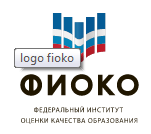 https://math6-vpr.sdamgia.ru/rad.org/
Задания из демоверсии ВПР 2020
Задания из демоверсии ВПР 2020
Задания из демоверсии ВПР 2020
Литература для подготовки к ВПР
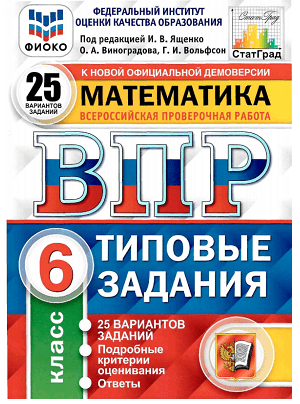 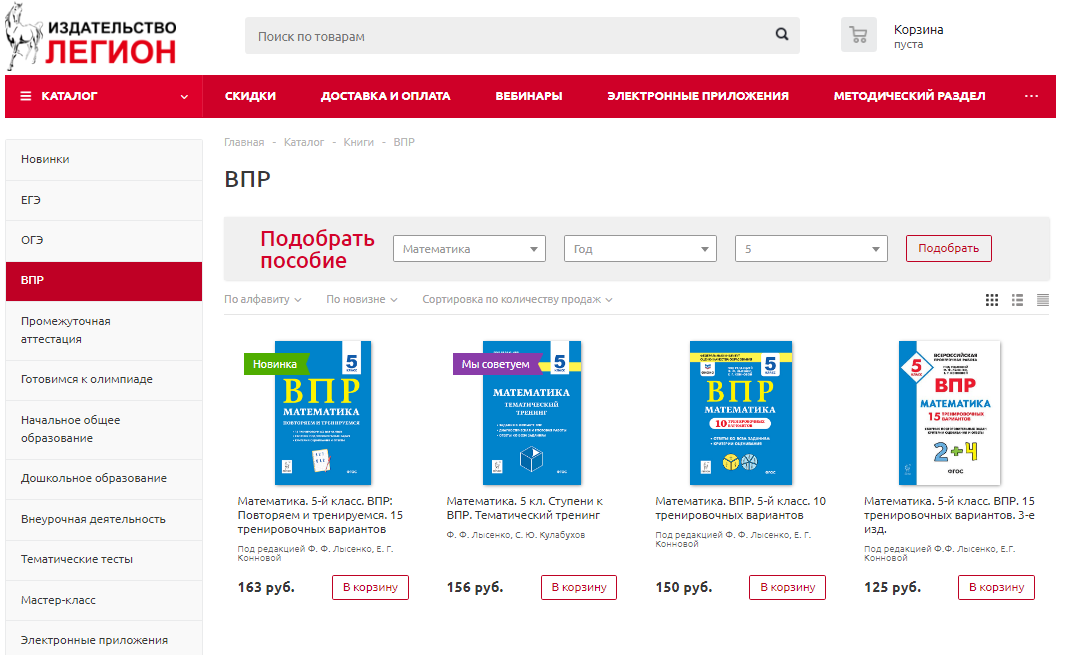 Издательство «Просвещение»
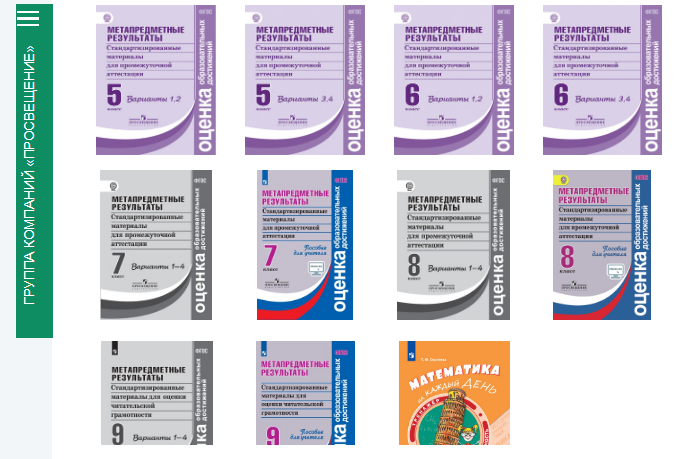 Издательство «Просвещение»
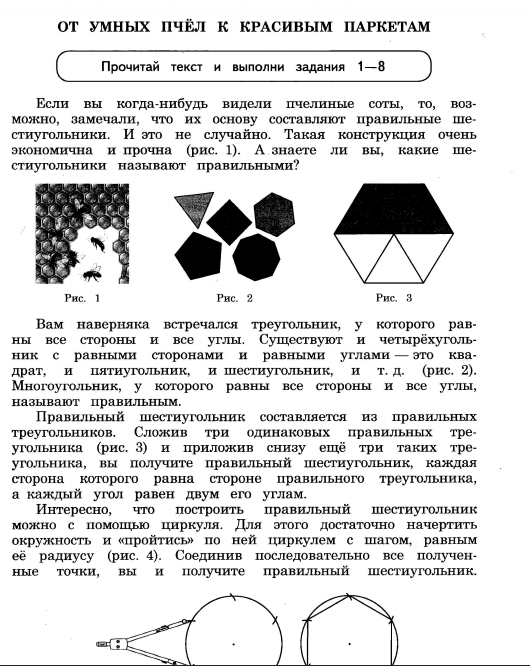 Издательство «Просвещение»
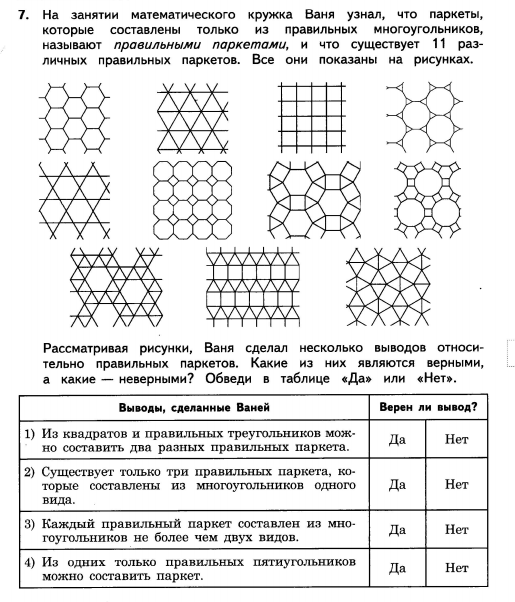 ФГОС: Оценка образовательных достижений
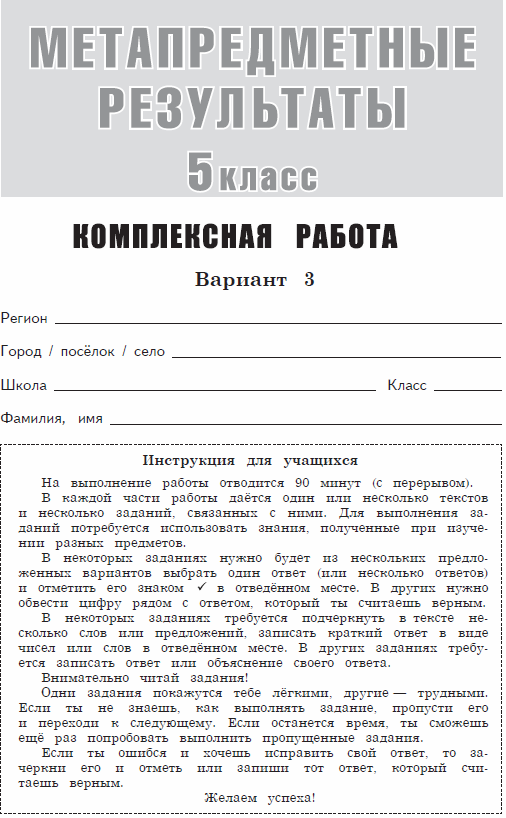 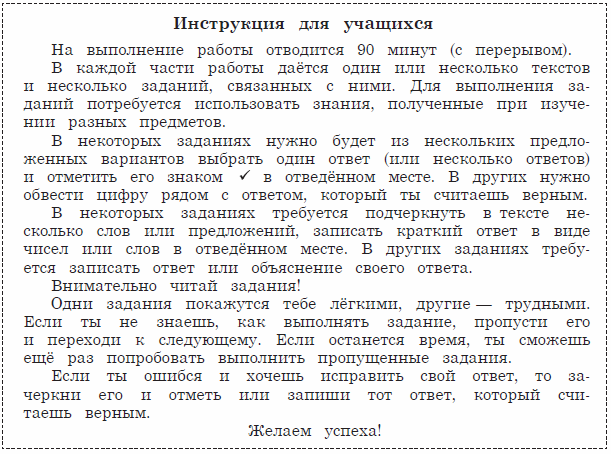 © АО «Издательство «Просвещение», 2019
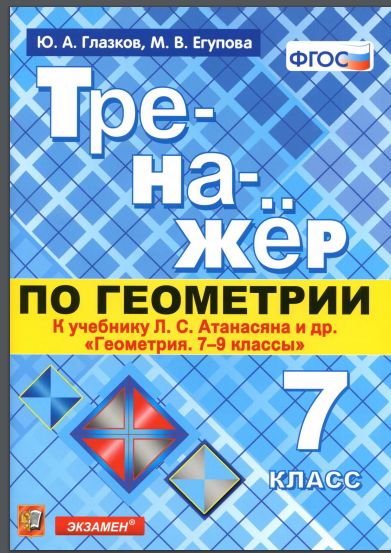 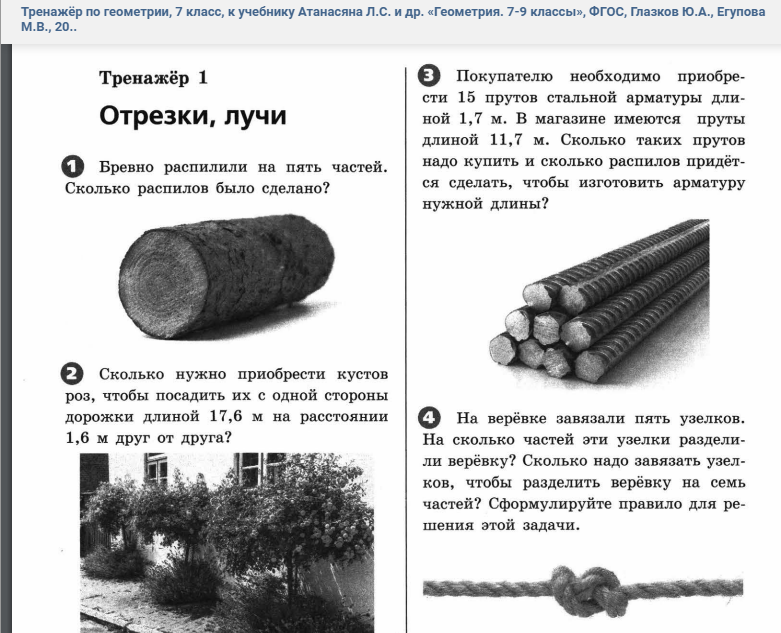 Региональная диагностическая работа  по функциональной грамотности для учащихся  5 классов г. СПб, февраль 2020
Региональная диагностическая работа  по функциональной грамотности для учащихся 5 классов г. СПб, февраль 2020
Региональная диагностическая работа  по функциональной грамотности для учащихся 5 классов г. СПб, февраль 2020
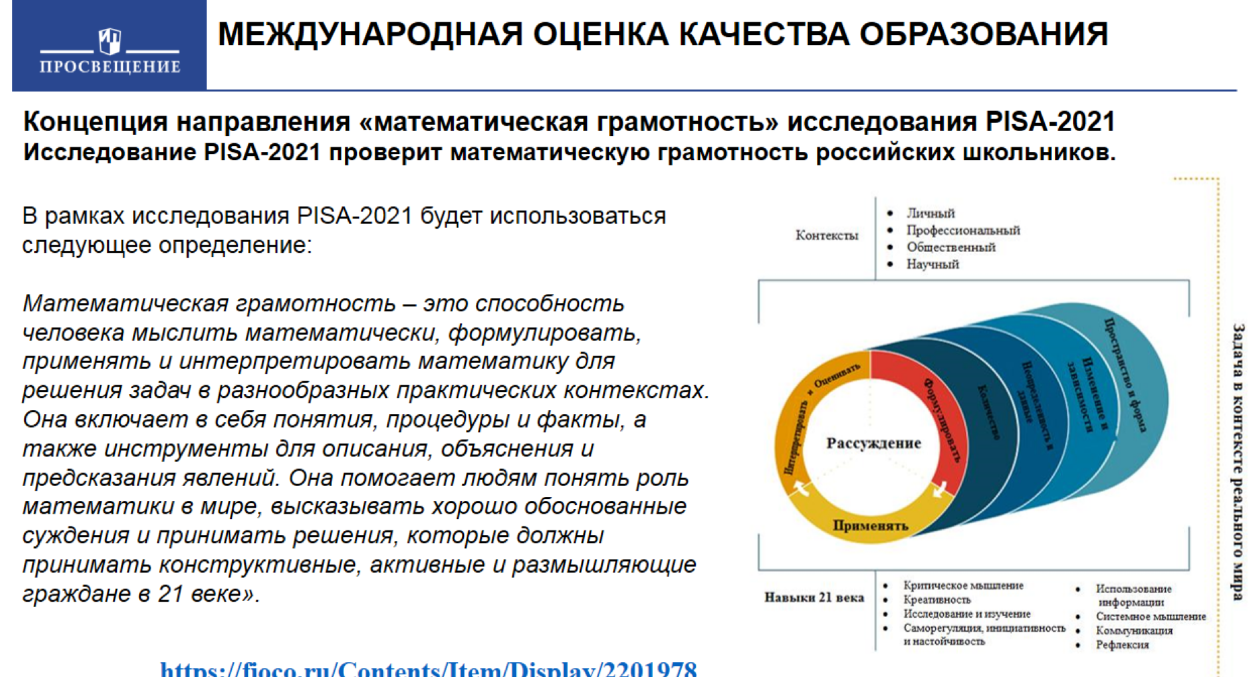 Планирование деятельности ГМО учителей математики во втором полугодии 2019/2020  уч. г.
«Профессиональная ориентация учащихся основной школы на учебных занятиях математики и информатики». МАОУ СОШ №84
«Формирование функциональной грамотности на уроках математики как основа развития учебно-познавательной компетентности». МАОУ СОШ №147
«Обучение во взаимодействии: формирование функциональной грамотности обучающихся на уроках математики (на примере решения заданий №№ 1-5 ОГЭ)».МАОУ лицей №82
Планирование деятельности ГМО учителей математики во втором полугодии 2019/2020  уч. г.
«Профессиональная ориентация учащихся основной школы на учебных занятиях математики и информатики». МАОУ СОШ №84
«Формирование функциональной грамотности на уроках математики как основа развития учебно-познавательной компетентности». МАОУ СОШ №147
«Обучение во взаимодействии: формирование функциональной грамотности обучающихся на уроках математики (на примере решения заданий №№ 1-5 ОГЭ)».МАОУ лицей №82
«Развитие функциональной грамотности обучающихся как основа повышения качества и эффективности образования» МАОУ лицей №35
Планирование деятельности ГМО учителей математики во втором полугодии 2019/2020  уч. г.
Дидактическое наполнение курса «Развитие функциональной грамотности обучающихся». 
Математическая грамотность: Курчатовский, Металлургический, Советский, Тракторозаводский, Центральный районы
Финансовая грамотность: Калининский район